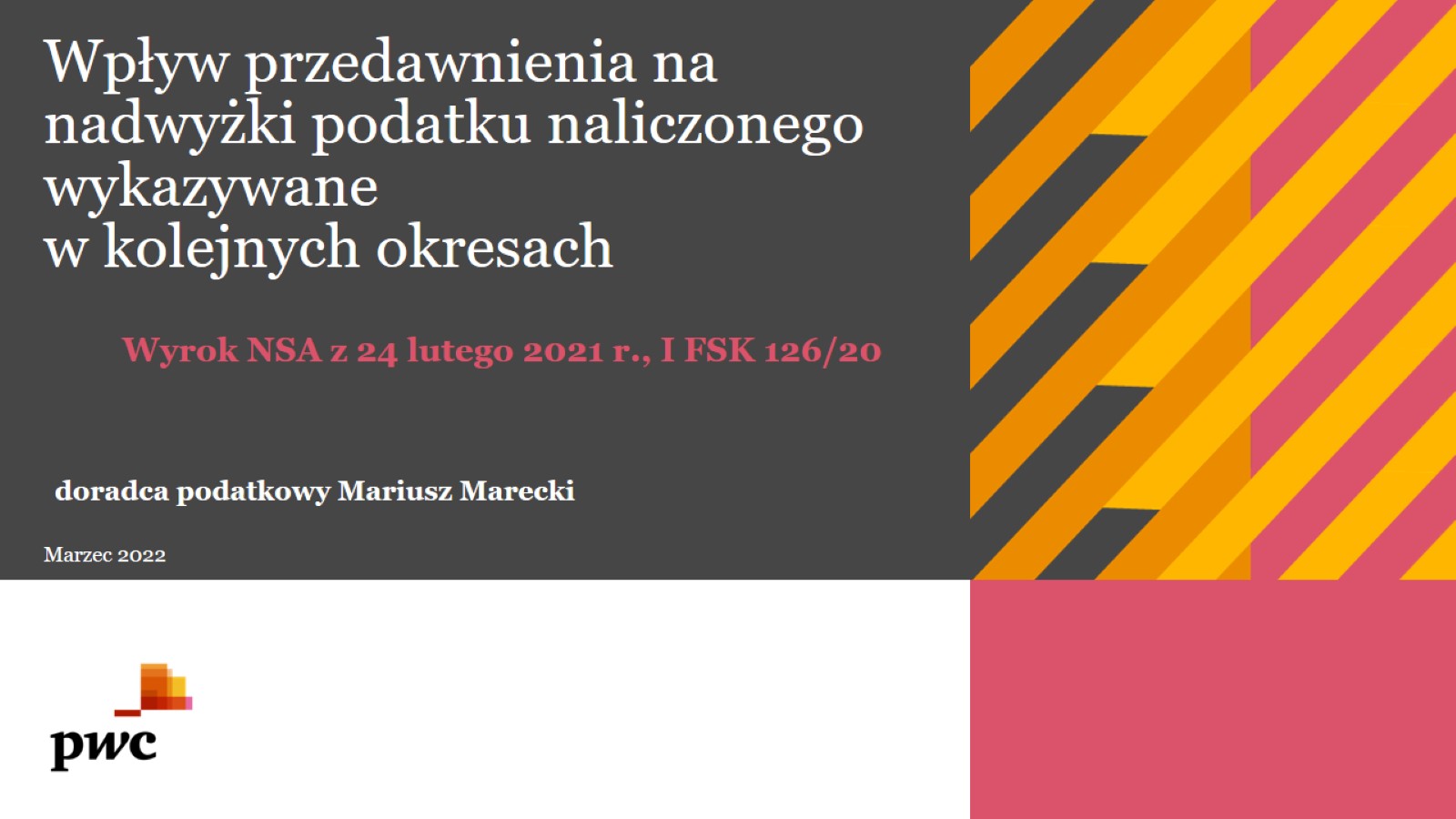 Wpływ przedawnienia na nadwyżki podatku naliczonego wykazywane 
w kolejnych okresach

      Wyrok NSA z 24 lutego 2021 r., I FSK 126/20
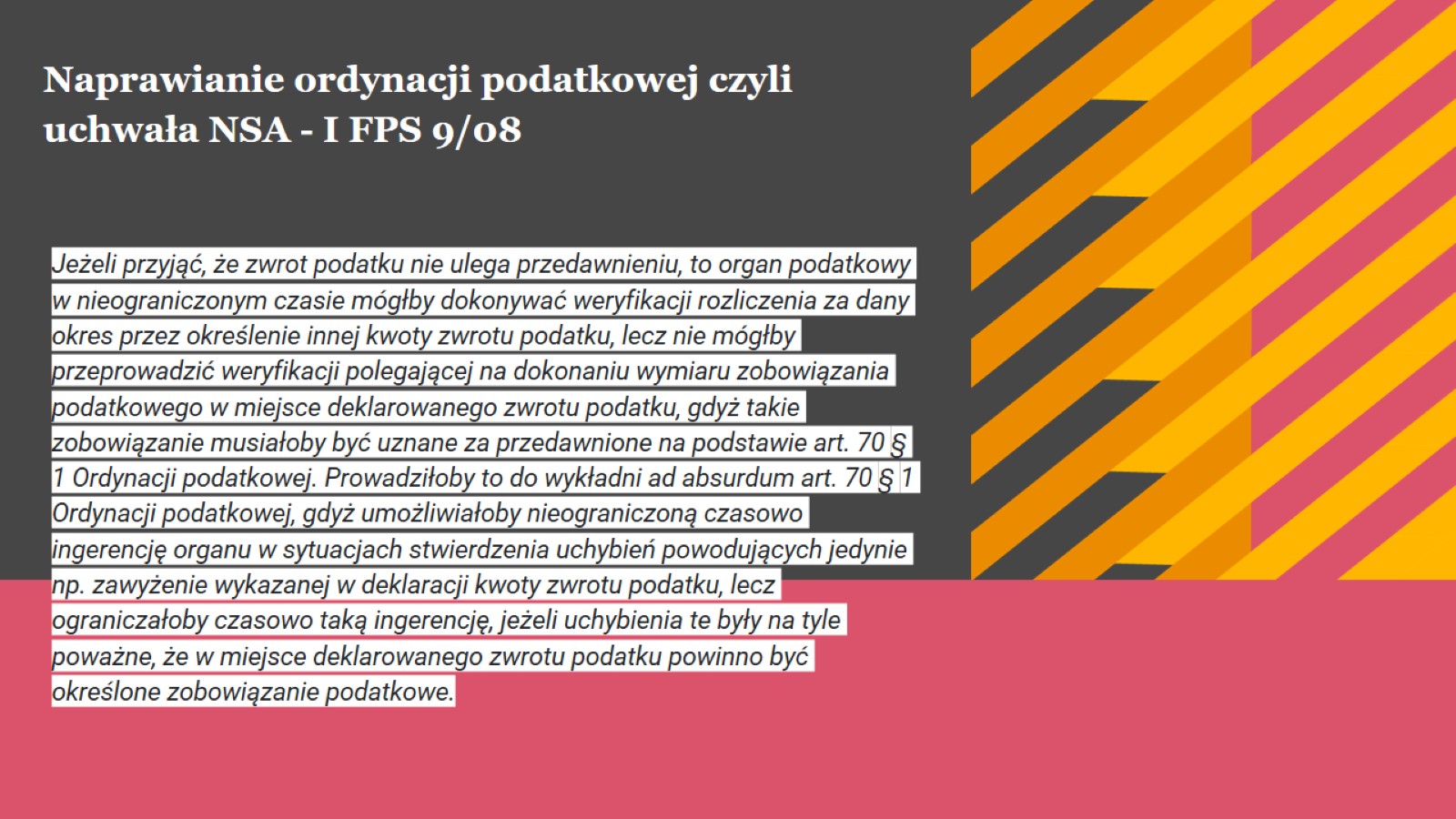 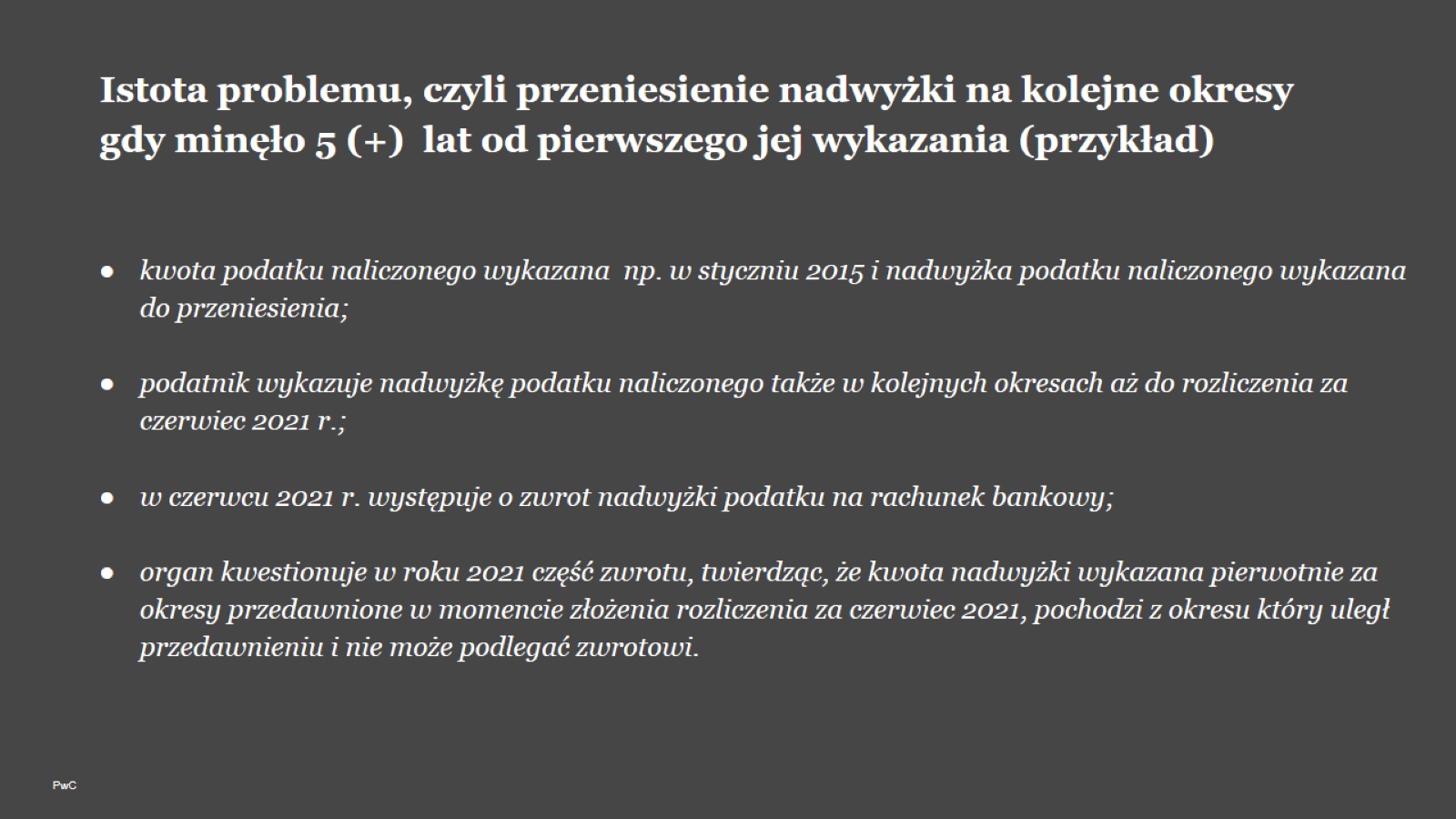 kwota podatku naliczonego wykazana  np. w styczniu 2015 i nadwyżka podatku naliczonego wykazana do przeniesienia;

podatnik wykazuje nadwyżkę podatku naliczonego także w kolejnych okresach aż do rozliczenia za czerwiec 2021 r.;

w czerwcu 2021 r. występuje o zwrot nadwyżki podatku na rachunek bankowy;

organ kwestionuje w roku 2021 część zwrotu, twierdząc, że kwota nadwyżki wykazana pierwotnie za okresy przedawnione w momencie złożenia rozliczenia za czerwiec 2021, pochodzi z okresu który uległ przedawnieniu i nie może podlegać zwrotowi.
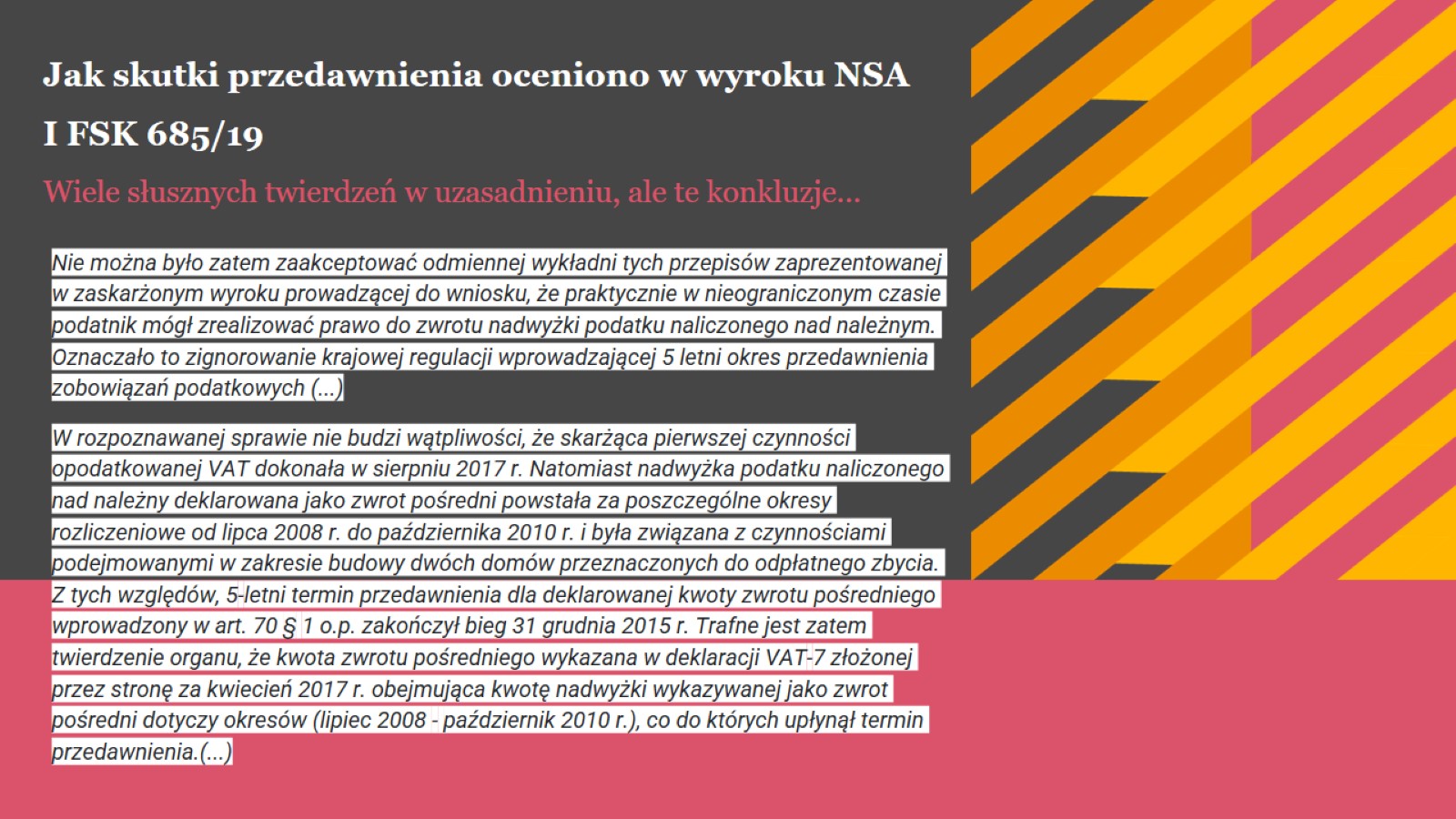 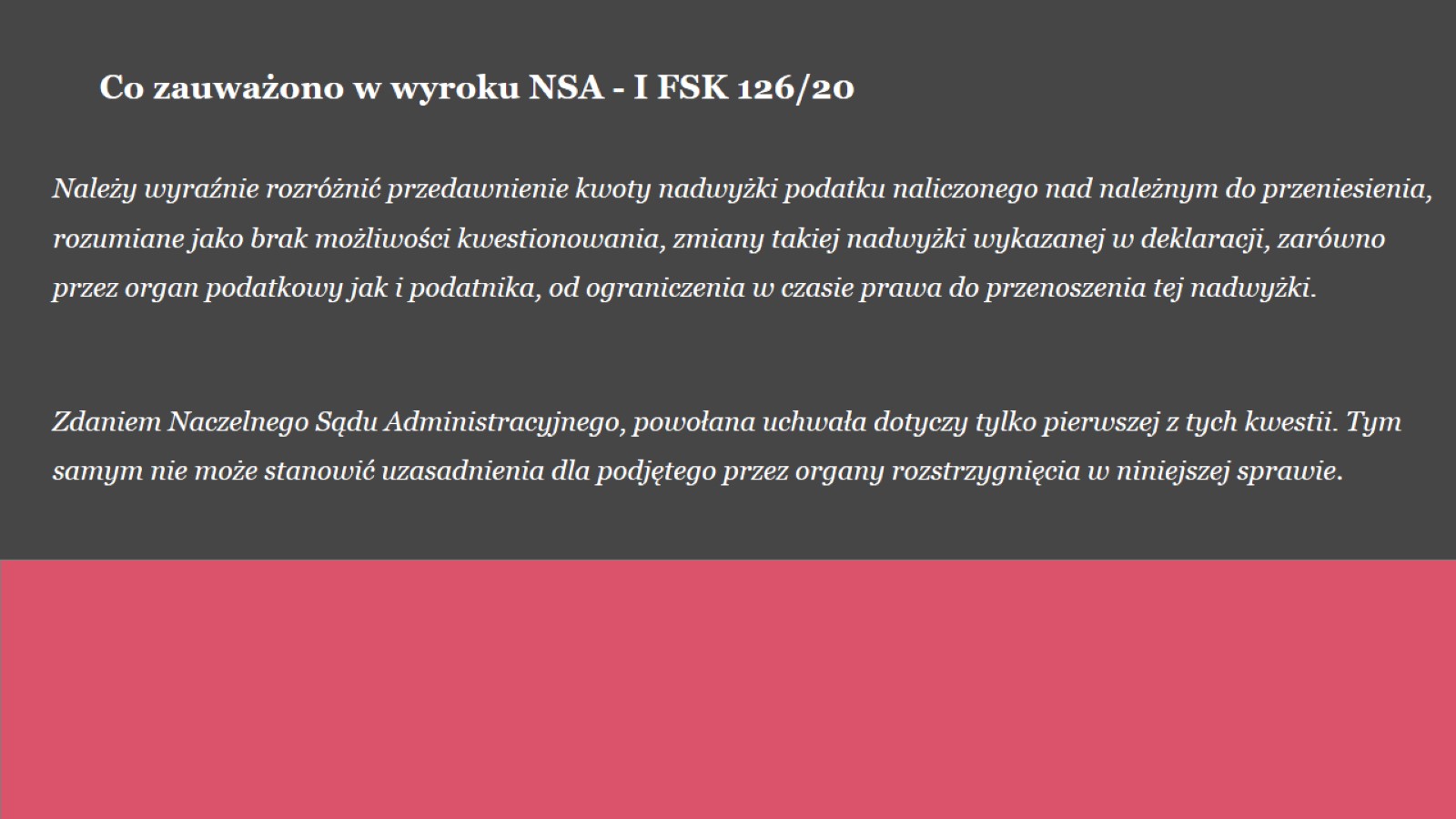 Należy wyraźnie rozróżnić przedawnienie kwoty nadwyżki podatku naliczonego nad należnym do przeniesienia, rozumiane jako brak możliwości kwestionowania, zmiany takiej nadwyżki wykazanej w deklaracji, zarówno przez organ podatkowy jak i podatnika, od ograniczenia w czasie prawa do przenoszenia tej nadwyżki.

Zdaniem Naczelnego Sądu Administracyjnego, powołana uchwała dotyczy tylko pierwszej z tych kwestii. Tym samym nie może stanowić uzasadnienia dla podjętego przez organy rozstrzygnięcia w niniejszej sprawie.
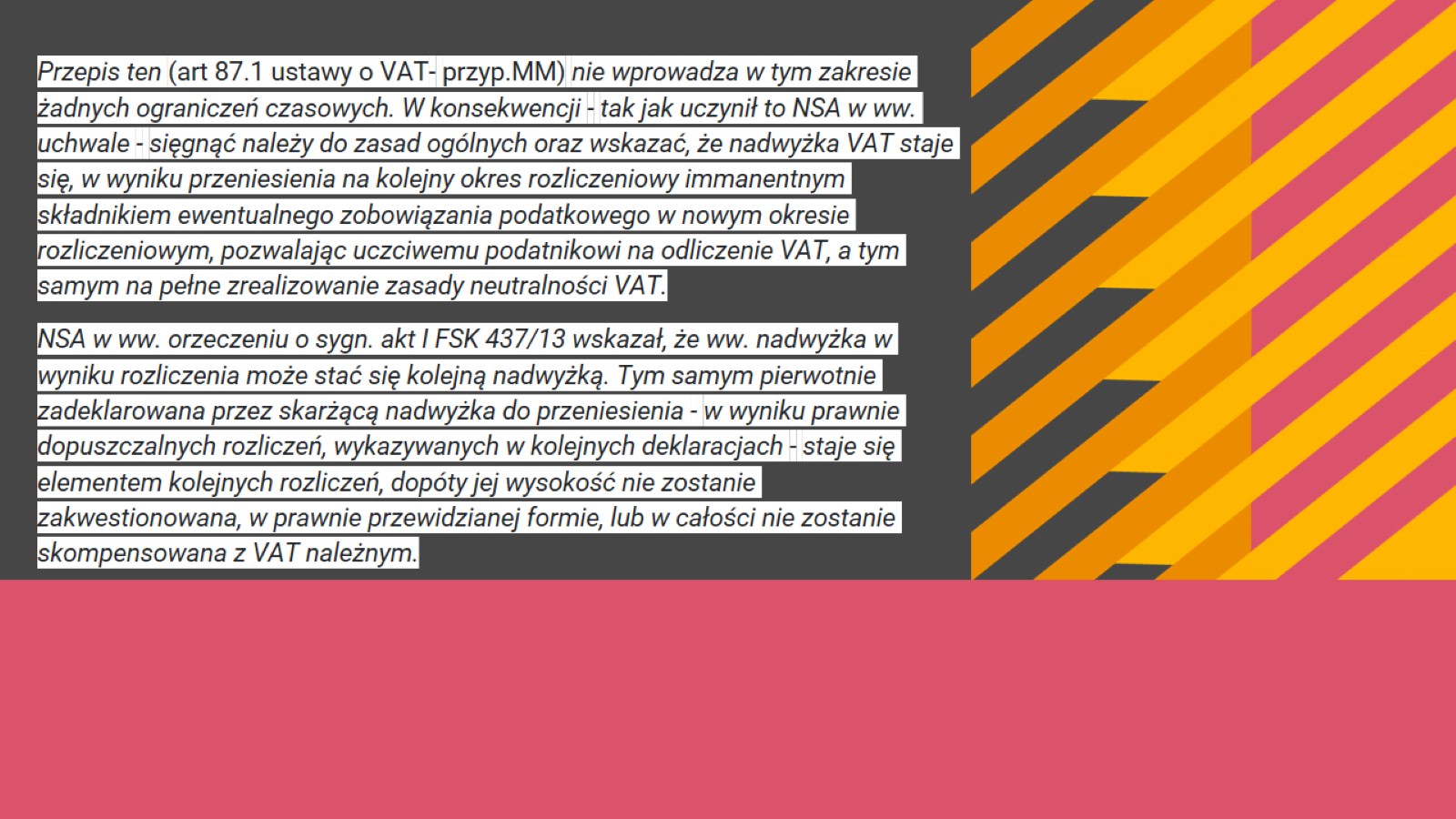 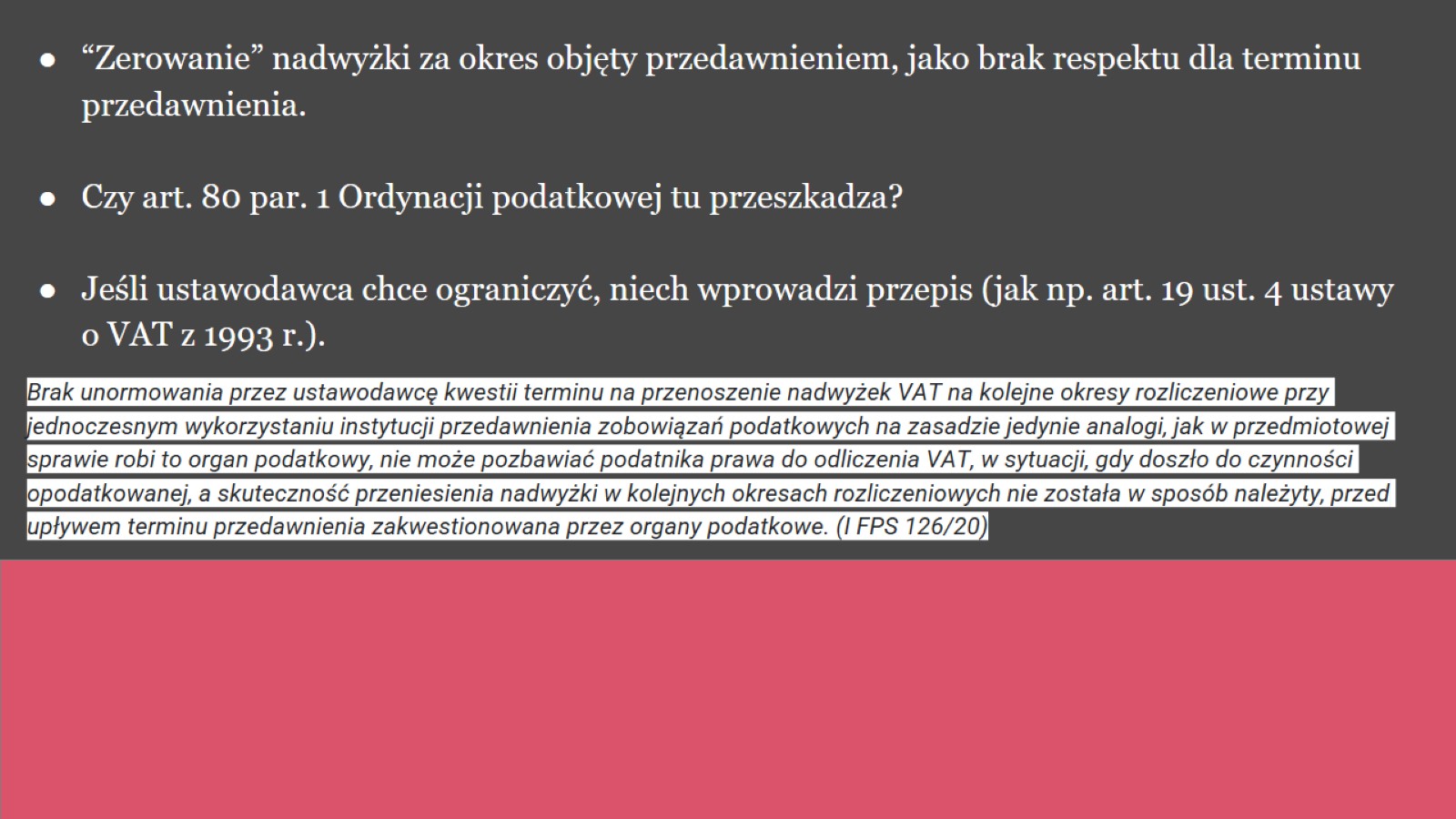 “Zerowanie” nadwyżki za okres objęty przedawnieniem, jako brak respektu dla terminu przedawnienia.

Czy art. 80 par. 1 Ordynacji podatkowej tu przeszkadza?

Jeśli ustawodawca chce ograniczyć, niech wprowadzi przepis (jak np. art. 19 ust. 4 ustawy o VAT z 1993 r.).
Brak unormowania przez ustawodawcę kwestii terminu na przenoszenie nadwyżek VAT na kolejne okresy rozliczeniowe przy jednoczesnym wykorzystaniu instytucji przedawnienia zobowiązań podatkowych na zasadzie jedynie analogi, jak w przedmiotowej sprawie robi to organ podatkowy, nie może pozbawiać podatnika prawa do odliczenia VAT, w sytuacji, gdy doszło do czynności opodatkowanej, a skuteczność przeniesienia nadwyżki w kolejnych okresach rozliczeniowych nie została w sposób należyty, przed upływem terminu przedawnienia zakwestionowana przez organy podatkowe. (I FPS 126/20)
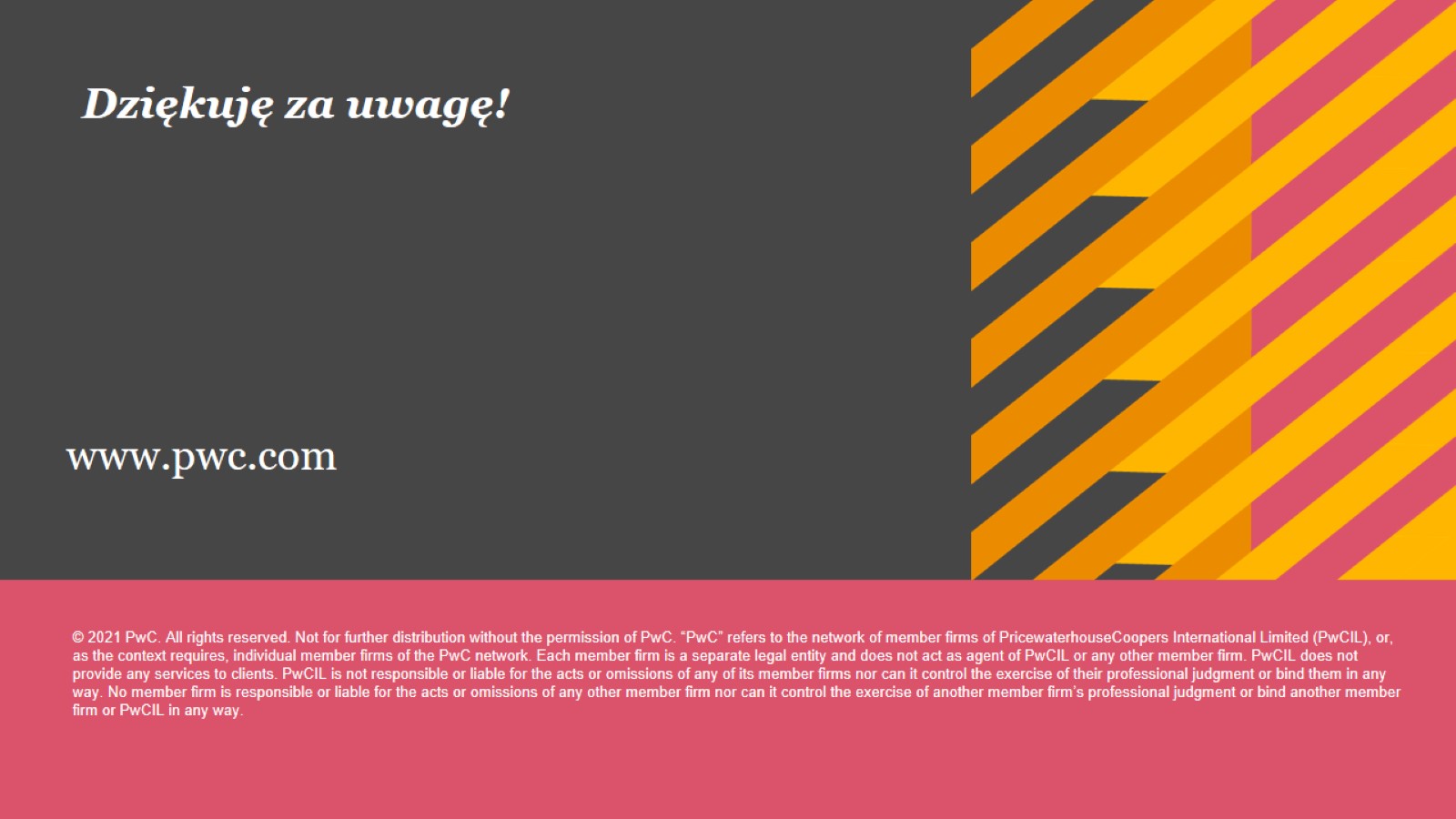 www.pwc.com